ЛЕКЦІЯ 8NumPy і SciPy
Що таке NumPy? 

Це бібліотека з відкритим вихідним кодом, колись відокремилася від проекту SciPy. NumPy є спадкоємцем Numeric і NumArray. NumPy базується на бібліотеці LAPAC, яка написана на Fortran. 
NumPy це доволі швидка бібліотека. А в силу того, що підтримує векторні операції з багатовимірними масивами - вкрай зручна. 
Крім базового варіанту (багатовимірні масиви в базовому варіанті) NumPy включає в себе набір пакетів для вирішення спеціалізованих завдань. 

Наприклад: 
numpy.linalg - реалізує операції лінійної алгебри (просте множення векторів і матриць є в базовому варіанті); 
numpy.random - реалізує функції для роботи з випадковими величинами; 
numpy.fft - реалізує пряме і зворотне перетворення Фур'є. 


Для роботи з NumPy її потрібно імпортувати:



або
import numpy
import numpy as np
Створення масиву 
Створити масив можна декількома способами: 
перетворити список в масив: 


скопіювати масив: 


створити нульовий або одиничний масив заданого розміру: 




або взяти розміри вже існуючого масиву:
array vs list:
array використовує менше пам’яті ніж списки
array має значно більший функціонал
array вимагає щоб дані були однорідними, а списки ні
A = np.array([ [1, 2, 3], [4, 5, 6] ])
B = A.copy()
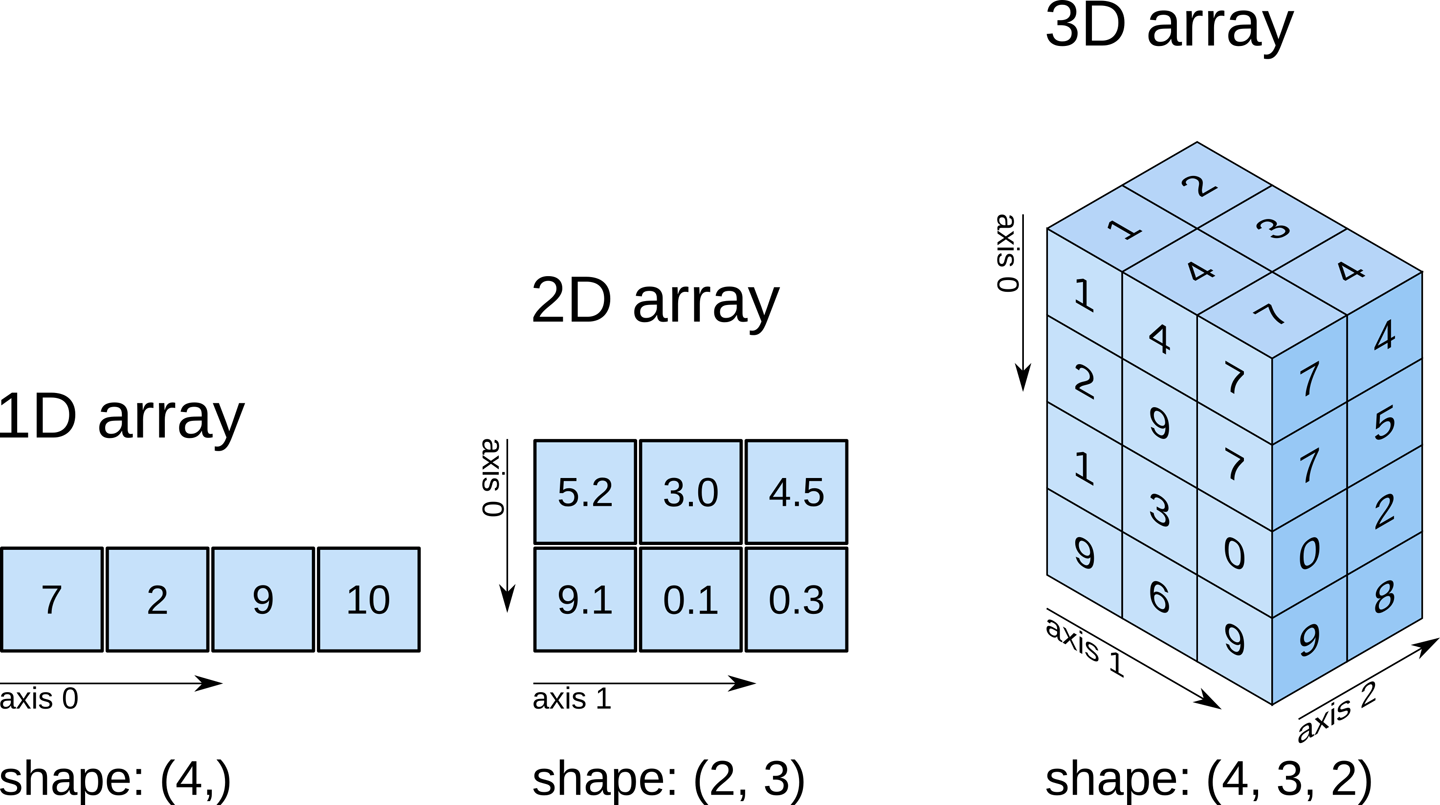 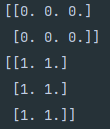 A = np.zeros((2, 3))B = np.ones((3, 2))print(A)print(B)
A = np.array([ [1, 2, 3], [4, 5, 6] ])B = np.zeros_like(A)print(A)print(B)
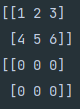 A = np.array([ [1, 2, 3], [4, 5, 6] ])B = np.ones_like(A)print(A)print(B)
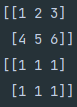 Основним об'єктом NumPy є однорідний багатовимірний масив (ndarray). Це багатовимірний масив елементів (зазвичай чисел), одного типу. 

Найбільш важливі атрибути об'єктів ndarray: 
ndarray.ndim - число вимірювань (частіше їх називають "осі") масиву. 
ndarray.shape - розміри масиву, його форма. Це кортеж натуральних чисел, що показує довжину масиву по кожній осі. Для матриці з n рядків і m стовпів, shape буде (n, m). Число елементів кортежу shape рівне ndim. 
ndarray.size - кількість елементів масиву. Очевидно, дорівнює добутку всіх елементів атрибута shape. 
ndarray.dtype - об'єкт, що описує тип елементів масиву. Можна визначити dtype, використовуючи стандартні типи даних Python. NumPy тут надає цілий список можливостей, як вбудованих, наприклад: bool_, character, int8, int16, int32, int64, float8, float16, float32, float64, complex64, object_, так і можливість визначити власні типи даних, в тому числі і складові. 
ndarray.itemsize - розмір кожного елемента масиву в байтах. 
ndarray.data - буфер, який містить фактичні елементи масиву. Зазвичай не потрібно використовувати цей атрибут, так як звертатися до елементів масиву найпростіше за допомогою індексів. 
ndarray.tolist – перетворить array назад в list
import numpy as np# numpy.array - це функція, що повертає numpy.ndarray# Але це не сам клас!a = [1,2,3]print(type(a))a = np.array([1,2,3])# або можна було б написати і# a = np.array(a)print(type(a))print(isinstance(a, (np.ndarray)))# і назад в списокa = np.ndarray.tolist(a)print(type(a))
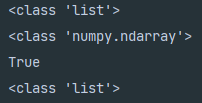 #  а наступні строки виведуть повідомлення про помилкуprint(np.ndarray(a))                     # має бути   np.array(a)print(isinstance(a, (np.array)))    # має бути isinstance(a, (np.ndarray))
eye -при створенні двовимірного квадратного масиву можна зробити його одиничною діагональною матрицею: 




arrange -побудувати масив чисел від From (включаючи) до To (не включаючи) з кроком Step: 





за замовчуванням from = 0, step = 1, тому можливий варіант з одним параметром, що інтерпретується як To: 



або з двома - як From і To:
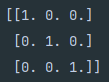 A = np.eye(3)print(A)
From = 2.5To = 7Step = 0.5A = np.arange(From, To, Step)print(A)
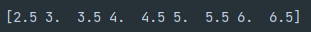 A = np.arange(5)print(A)
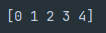 A = np.arange(10, 15)print(A)
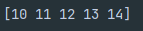 Зверніть увагу, як розміри масиву передавалися в якості одного параметра (кортеж розмірів). Другим параметром в можна вказати бажаний тип елементів масиву: 





Використовуючи метод astype, можна привести масив до іншого типу. В якості параметру вказується бажаний тип: 





Всі доступні типи можна знайти в словнику sctypes:
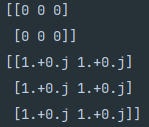 A = np.zeros((2, 3), 'int')B = np.ones((3, 2), 'complex')print(A)print(B)
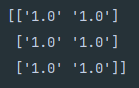 A = np.ones((3, 2))B = A.astype('str')print(B)
for k, v in np.sctypes.items():    print(k, v)
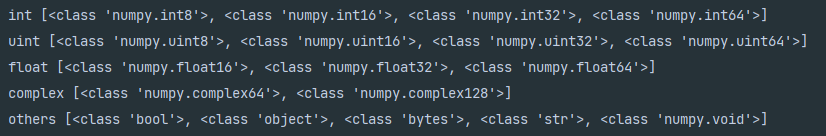 Доступ до елементів, зрізи 

Доступ до елементів масиву здійснюється по цілочисельним індексами, що починаються з 0: 




Якщо уявити багатовимірний масив як систему вкладених одновимірних масивів (лінійний масив, елементи якого можуть бути лінійними масивами), стає очевидною можливість отримувати доступ до підмасивів з використанням неповного набору індексів: 




З урахуванням цього приклад доступу до одного елементу: 



При використанні неповного набору індексів, відсутні індекси неявно замінюються списком всіх можливих індексів уздовж відповідної осі. Зробити це явно можна, поставивши «:». 
Попередній приклад з одним індексом можна переписати в наступному вигляді:
A = np.array([ [1, 2, 3], [4, 5, 6] ])print(A[1, 1])
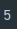 A = np.array([ [1, 2, 3], [4, 5, 6] ])print(A[1])
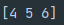 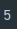 A = np.array([ [1, 2, 3], [4, 5, 6] ])print(A[1][1])
A = np.array([ [1, 2, 3], [4, 5, 6] ])print(A[1, :])
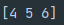 «Пропустити» індекс можна вздовж будь-якої осі або вісей. Якщо за «пропущеною» віссю підуть осі з індексацією, то «:» обов'язково: 



Індекси можуть приймати негативні цілі значення. В цьому випадку відлік ведеться від кінця масиву: 




Можна використовувати не поодинокі індекси, а списки індексів уздовж кожної осі:




Або діапазони індексів у вигляді «From: To: Step». Така конструкція називається зрізом. Вибираються всі елементи за списком індексів починаючи з індексу From включно, до індексу To не вмикаючи з кроком Step:  




Крок індексу має значення за замовчуванням 1 і може бути пропущений:
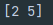 A = np.array([ [1, 2, 3], [4, 5, 6] ])print(A[:, 1])
A = np.arange(5)print(A)print(A[-1])
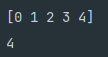 A = np.arange(5)print(A)print(A[ [0, 1, -1] ])
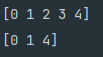 A = np.arange(5)print(A)print(A[0:4:2])
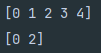 A = np.arange(5)print(A)print(A[0:4])
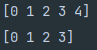 Значення From і To теж мають дефолтні значення: 0 і розмір масиву по осі індексації відповідно: 






Якщо ви хочете використовувати From і To за замовчуванням (всі індекси по даній осі), а крок відмінний від 1, то вам необхідно використовувати дві пари двокрапок, щоб інтерпретатор зміг ідентифікувати єдиний параметр як Step. Наступний код «розгортає» масив вздовж другої осі (горизонтальна), а вздовж першої (вертикальна) не змінює: 




А тепер виконаємо 





Як бачите, через B ми змінили дані в A. Ось чому в реальних задачах важливо використовувати копії. Приклад вище мав би виглядати так:
A = np.arange(5)print(A)print(A[:4])A = np.arange(5)print(A)print(A[-3:])
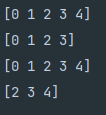 A = np.array([ [1, 2, 3], [4, 5, 6] ])B = A[:, ::-1]print("A", A)print("B", B)
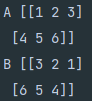 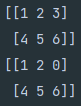 A = np.array([ [1, 2, 3], [4, 5, 6] ])B = A[:, ::-1]print(A)B[0, 0] = 0print(A)
A = np.array([ [1, 2, 3], [4, 5, 6] ])B = A.copy()[:, ::-1]print("A", A)print("B", B)
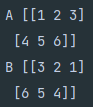 У NumPy також реалізована можливість доступу до безлічі елементів масиву через логічний індексний масив. Індексний масив повинен збігатися за формою з індексованим елементом. 




Як бачите, така конструкція повертає плоский масив, що складається з елементів, що індексується масиву, відповідних істинним індексам. Однак, якщо ми використовуємо такий доступ до елементів масиву для зміни їх значень, то форма масиву збережеться:






Над індексується булеві масивами визначені логічні операції logical_and, logical_or і logical_not виконують логічні операції І, АБО і НІ поелементно:
A = np.array([ [1, 2, 3], [4, 5, 6] ])I = np.array([ [False, False, True], [ True, False, True] ])print(A[I])
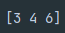 A = np.array([ [1, 2, 3], [4, 5, 6] ])I = np.array([ [False, False, True], [ True, False, True] ])A[I] = 0print(A)
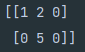 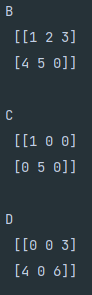 A = np.array([ [1, 2, 3], [4, 5, 6] ])I1 = np.array([ [False, False, True], [True, False, True] ])I2 = np.array([ [False, True, False], [False, False, True] ])B = A.copy()C = A.copy()D = A.copy()B[np.logical_and(I1, I2)] = 0C[np.logical_or(I1, I2)] = 0D[np.logical_not(I1)] = 0print('B\n', B)print('\nC\n', C)print('\nD\n', D)
logical_and і logical_or приймають 2 операнда, logical_not - один. Можна використовувати оператори &, | і ~ для виконання І, АБО і НІ відповідно з будь-якою кількістю операндів: 






Що еквівалентно застосуванню тільки I1.

Отримати індексований логічний масив, відповідний за формою масиву значень можна, записавши логічну умову з ім'ям масиву в якості операнда. Логічне значення індексу буде розраховано як істинність виразу для відповідного елемента масиву. 

Знайдемо індексований масив елементів, які більше, ніж 3, а елементи зі значеннями менше ніж 2 і більше 4 - обнулимо:
A = np.array([ [1, 2, 3], [4, 5, 6] ])I1 = np.array([ [False, False, True], [True, False, True] ])I2 = np.array([ [False, True, False], [False, False, True] ])A[I1 & (I1 | ~ I2)] = 0print(A)
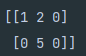 A = np.array([ [1, 2, 3], [4, 5, 6] ])print('A before\n', A)I = A > 3print('I\n', I)A[np.logical_or(A < 2, A > 4)] = 0print('A after\n', A)
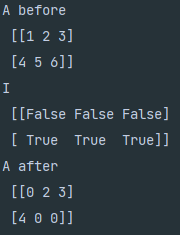 Форма масиву і її зміна 

Багатовимірний масив можна представити як одновимірний масив максимальної довжини, нарізаний на фрагменти по довжині самої останньої осі і покладений шарами по осях, починаючи з останніх. 

Наприклад:
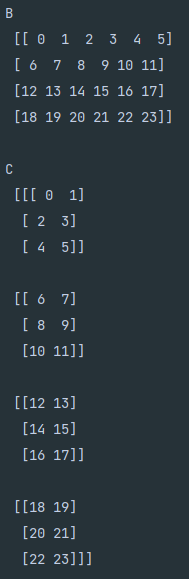 A = np.arange(24)B = A.reshape(4, 6)C = A.reshape(4, 3, 2)print('B\n', B)print('\nC\n', C)
У цьому прикладі ми з одновимірного масиву довжиною 24 елемента сформували 2 нових масиву. 
Масив B, розміром 4 на 6. Якщо подивитися на порядок значень, то видно, що по вертикалі масиву йдуть послідовності значень. 

У масиві C, розміром 4 на 3 на 2, безперервні значення йдуть уздовж останньої осі. Уздовж другої осі йдуть послідовно блоки, об'єднання яких дало б в результаті рядки уздовж другої осі масиву B. 
А враховуючи, що ми не робили копії, стає зрозуміло, що це різні форми пердставлення одного і того ж масиву даних. 

Це дає можливість легко і швидко змінювати форму масиву, не змінюючи самих даних.
Щоб дізнатися розмірність масиву (кількість вісей), можна використовувати поле ndim (число), а щоб дізнатися розмір вздовж кожної вісі - shape (кортеж). 
Розмірність можна також дізнатися і по довжині shape. 
Щоб дізнатися повну кількість елементів в масиві можна скористатися значенням size: 















Зверніть увагу, що ndim і shape - це атрибути, а не методи! 

Щоб побачити масив одновимірним, можна скористатися функцією ravel:
A = np.arange(24)С = A.reshape(4, 3, 2)print(С)print(С.ndim, С.shape, len(С.shape), A.size)
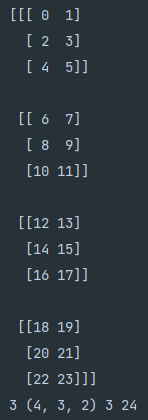 A = np.array([ [1, 2, 3], [4, 5, 6] ])A.ravel()print(A)
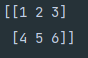 Щоб поміняти розміри уздовж осей або розмірність використовується метод reshape:




Важливо, щоб кількість елементів збереглася. Інакше виникне помилка: 





З огляду на те, що кількість елементів постійна, розмір вздовж однієї будь-якої осі при виконанні reshape може бути обчислений з значень довжини уздовж інших осей. Розмір уздовж однієї осі можна позначити -1 і тоді він буде вирахувано автоматично: 





Замість ravel можливо використовувати reshape :
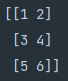 A = np.array([ [1, 2, 3], [4, 5, 6] ])print(A.reshape(3, 2))
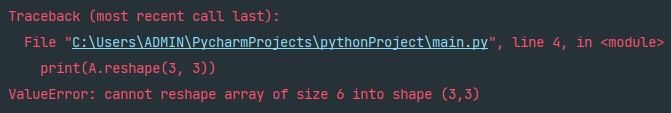 A = np.array([ [1, 2, 3], [4, 5, 6] ])print(A.reshape(3, 3))
A = np.arange(24)B = A.reshape(4, -1)C = A.reshape(4, -1, 2)print(B.shape, C.shape)
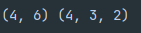 A = np.array([ [1, 2, 3], [4, 5, 6] ])B = A.reshape(-1)print(B.shape)
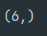 Розглянемо практичне застосування деяких можливостей для обробки зображень. 
Як об'єкт дослідження будемо використовувати фотографію: 




















Спробуємо її завантажити і візуалізувати засобами Python. Для цього нам знадобляться OpenCV і Matplotlib
Тому в терміналі (cmd) встановлюємо
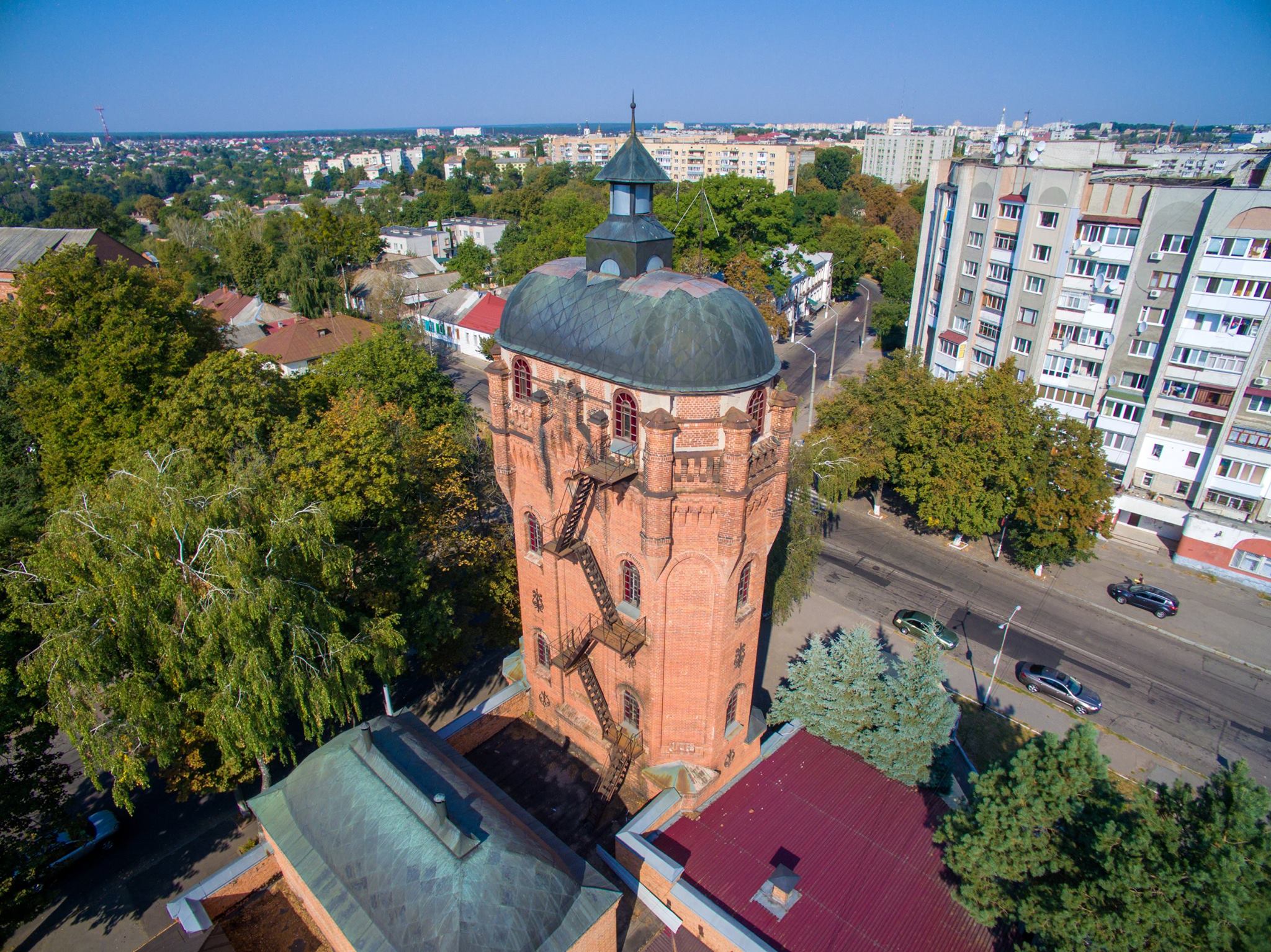 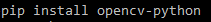 import osimport cv2from matplotlib import pyplot as pltif not os.path.isdir(r"./output-images/"):    os.mkdir(r"./output-images/")I = cv2.imread('tower.jpg')[:, :, ::-1]flg = plt.figure(num=None, figsize=(15, 15), dpi=80, facecolor='w', edgecolor='k')plt.imshow(I)plt.show()flg.savefig('./output-images/ext-1.jpg')
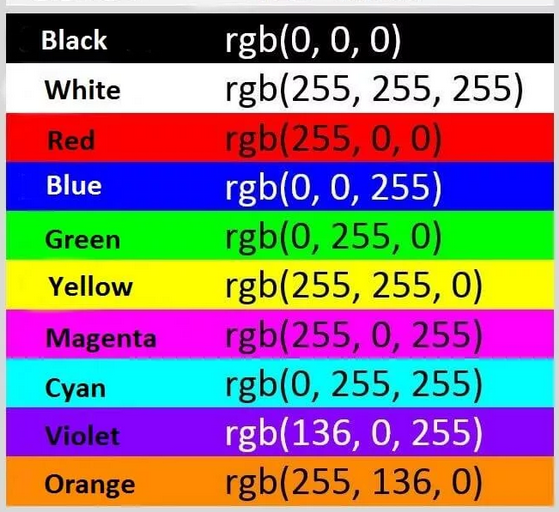 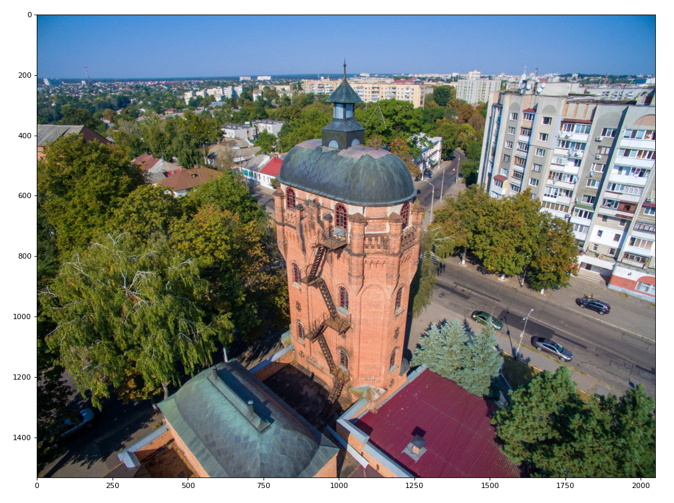 Зверніть увагу на рядок завантаження картинки:
I = cv2.imread('tower.jpg')[:, :, ::-1]print(I.shape)
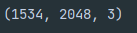 OpenCV працює із зображеннями у форматі BGR, а нам більщ звичний RGB. 
Ми міняємо порядок байтів вздовж осі кольору без звернення до функцій OpenCV, використовуючи конструкцію [:,:, :: - 1].
Зменшимо зображення в 2 рази по кожній осі. 
Наше зображення має парні розміри по осях, відповідно, може бути зменшено без інтерполяції



















Помінявши форму масиву, ми отримали 2 нові вісі, по 2 значення в кожній, їм відповідають кадри, складені з непарних і парних рядків і стовпців вихідного зображення.
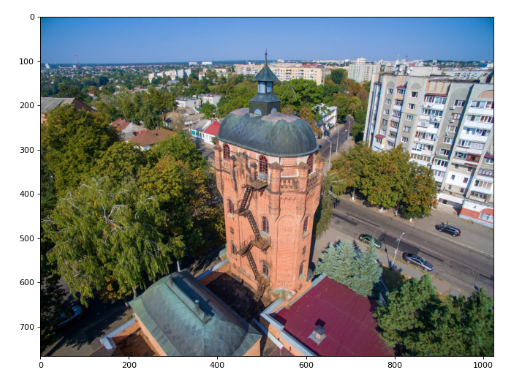 I_ = I.reshape(I.shape[0] // 2, 2, I.shape[1] // 2, 2, -1)print(I_.shape)plt.figure(num=None, figsize=(10, 10), dpi=80, facecolor='w', edgecolor='k')plt.imshow(I_[:, 0, :, 0])plt.show()
Перестановка осей і транспонування 

Окрім зміни форми масиву при незмінному порядку одиниць даних, часто зустрічається необхідність змінити порядок проходження осей, що природним чином спричинить перестановки блоків даних. Прикладом такого перетворення може бути транспонування матриці -  взаємозаміна рядків і стовпців.












У цьому прикладі для транспонування матриці A використовувалася конструкція A.T. Оператор транспонування інвертує порядок осей. Розглянемо ще один приклад з трьома осями:
import osimport numpy as npA = np.array([ [1, 2, 3], [4, 5, 6] ])print('A\n', A)print('\nA data\n', A.ravel())B = A.Tprint('\nB\n', B)print('\nB data\n', B.ravel())
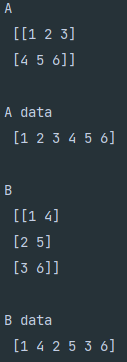 C = np.arange(24).reshape(4, -1, 2)print(C.shape, np.transpose(C).shape)print()print(C[0])print()print(C.T[:, :, 0])
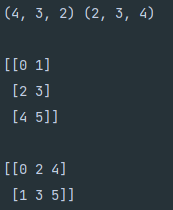 У цього короткого запису є довший аналог: np.transpose(A). Це більш універсальний інструмент для заміни порядку осей. Другим параметром можна задати кортеж номерів осей вихідного масиву, що визначає порядок їхнього положення в результуючому масиві. 
Для прикладу переставимо перші дві осі зображення. Картинка повинна перевернутися, але вісь кольорів залишиться без зміни
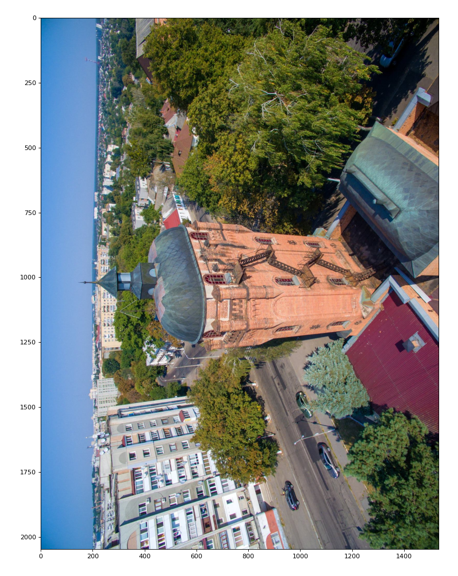 import osimport cv2I = cv2.imread('tower.jpg')[:, :, ::-1]
I_ = np.transpose(I, (1, 0, 2))plt.figure(num=None, figsize=(15, 15), dpi=80, facecolor='w', edgecolor='k')plt.imshow(I_)plt.show()
Для цього прикладу можна було застосувати інший інструмент swapaxes. Цей метод переставляє місцями дві вісі, зазначені в параметрах. 
Приклад вище можна було реалізувати так:
I_ = np.swapaxes(I, 0, 1)
Проте існує значно простіший спосіб повернути зображення на необхідний кут.
Для цього потрібно застосувати функцію ndimage з пакету  scipy
from scipy import ndimage#degree - кут в градусахrotated = ndimage.rotate(image_to_rotate, degree)
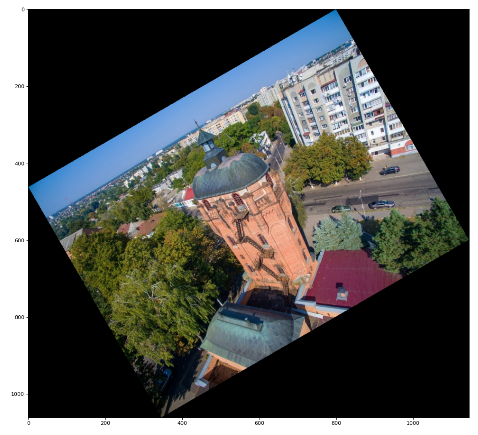 import numpy as npimport cv2import matplotlib.pyplot as pltfrom scipy import ndimagetower = cv2.imread('tower.jpg')[:, :, ::-1]
tower2 = ndimage.rotate(tower, 30)plt.figure(num=None, figsize=(15, 15), dpi=80, facecolor='w', edgecolor='k')plt.imshow(tower2)plt.show()
Об'єднання масивів 

Масиви, що об'єднуються повинні мати однакову кількість вісей. Об'єднувати масиви можна з утворенням нової вісі, або вздовж вже існуючої. Для об'єднання з утворенням нової вісі вихідні масиви повинні мати однакові розміри вздовж всіх вісей: 









Як видно з прикладу, масиви-операнди стали підмасивами нового об'єкта і вишикувалися вздовж нової вісі, яка стоїть першою по порядку. Для об'єднання масивів вздовж існуючої вісі, вони повинні мати однаковий розмір по всіх вісях, крім обраної для об'єднання, а вздовж неї можуть мати довільні розміри:
import numpy as npA = np.array([ [1, 2, 3, 4], [5, 6, 7, 8] ])B = A[::-1]C = A[:, ::-1]D = np.stack((A, B, C))print(D.shape)print(D)
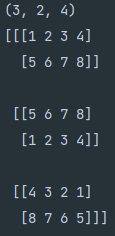 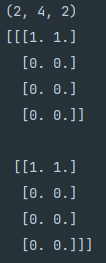 import numpy as npA = np.ones((2, 1, 2))B = np.zeros((2, 3, 2))C = np.concatenate((A, B), 1)print(C.shape)print(C)
Для об'єднання по першій або другій осі можна використовувати методи vstack і hstack відповідно. 
Простіше пояснити це на прикладі зображень. vstack об'єднує зображення однакової ширини по висоті, а hsstack об'єднує однакові по висоті зображення в одне широке
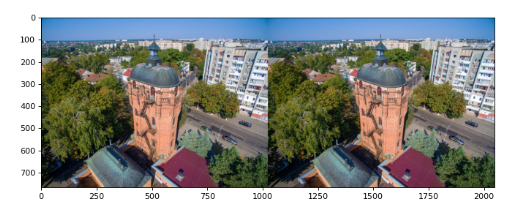 import osimport numpy as npimport cv2from matplotlib import pyplot as pltif not os.path.isdir(r"./output-images/"):    os.mkdir(r"./output-images/")I = cv2.imread('tower.jpg')[:, :, ::-1]I_ = I.reshape(I.shape[0] // 2, 2, I.shape[1] // 2, 2, -1)
Ih = np.hstack((I_[:, 0, :, 0], I_[:, 0, :, 1]))Iv = np.vstack((I_[:, 0, :, 0], I_[:, 1, :, 0]))
flg = plt.figure(num=None, figsize=(10, 10), dpi=80, facecolor='w', edgecolor='k')plt.imshow(Ih)plt.show()flg.savefig('./output-images/ext-41.jpg')
flg = plt.figure(num=None, figsize=(10, 10), dpi=80, facecolor='w', edgecolor='k')plt.imshow(Iv)plt.show()flg.savefig('./output-images/ext-42.jpg')
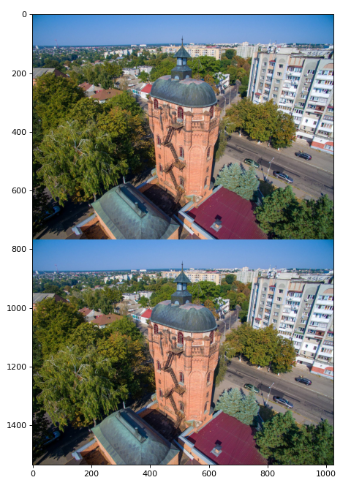 Зверніть увагу на те, що у всіх прикладах масиви, що об'єднуються передаються одним параметром (кортежем). 
Кількість операндів може бути будь-яким, а не обов'язково тільки 2. 

Також зверніть увагу на те, що відбувається з пам'яттю, при об'єднанні масивів: 










Так як створюється новий об'єкт, дані в нього копіюються з вихідних масивів, тому зміни в нових даних не впливають на вихідні.
import numpy as npA = np.array([ [1, 2, 3, 4], [5, 6, 7, 8] ])B = A[::-1]C = A[:, ::-1]D = np.stack((A, B, C))D[0, 0, 0] = 0print(A)
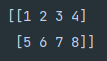 Клонування даних 

Оператор np.repeat(A, n) поверне одновимірний масив з елементами масиву A, кожен з яких буде повторений n раз. 





Після цього перетворення, можна перебудувати геометрію масиву і зібрати дані, що повторюються в одну вісь: 








Цей варіант відрізняється від об'єднання масиву з самим собою оператором stack тільки положенням осі, вздовж якої стоять однакові дані. В наведеному вище прикладі це остання вісь, якщо використовувати stack - перша:
import numpy as npA = np.array([ [1, 2, 3, 4], [5, 6, 7, 8] ])print(np.repeat(A, 2))
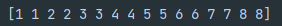 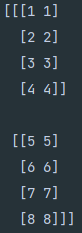 import numpy as npA = np.array([ [1, 2, 3, 4], [5, 6, 7, 8] ])B = np.repeat(A, 2).reshape(A.shape[0], A.shape[1], -1)print(B)
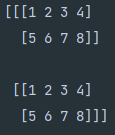 import numpy as npA = np.array([ [1, 2, 3, 4], [5, 6, 7, 8] ])B = np.stack((A, A))print(B)
Як би не було клонування даних виконано, наступним кроком можна перемістити вісь, вздовж якої стоять однакові значення, в будь-яку позицію з системі осей:
import numpy as npA = np.array([ [1, 2, 3, 4], [5, 6, 7, 8] ])B = np.transpose(np.stack((A, A)), (1, 0, 2))C = np.transpose(np.repeat(A, 2).reshape(A.shape[0], A.shape[1], -1), (0, 2, 1))print('B\n', B)print('\nC\n', C)
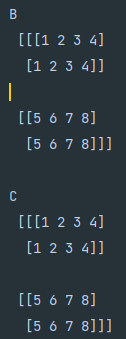 Якщо ж ми хочемо «розтягнути» якусь вісь, використовуючи повторення елементів, то вісь з однаковими значеннями треба поставити після тої, що  розтягується (використовуючи transpose), а потім об'єднати ці дві осі (використовуючи reshape).
Розглянемо приклад з розтягуванням зображення уздовж вертикальної осі за рахунок дублювання рядків
import osimport numpy as npimport cv2from matplotlib import pyplot as pltif not os.path.isdir(r"./output-images/"):    os.mkdir(r"./output-images/")I0 = cv2.imread('tower.jpg')[:, :, ::-1]    # завантажили велике зображенняI1 = I0.reshape(I0.shape[0] // 2, 2, I0.shape[1] // 2, 2, -1)[:, 0, :, 0]  # зменшили в два рази по кожній вісіI2 = np.repeat(I1, 2)  # склонували даніI3 = I2.reshape(I1.shape[0], I1.shape[1], I1.shape[2], -1)I4 = np.transpose(I3, (0, 3, 1, 2)) # змінили порядок вісейI5 = I4.reshape(-1, I1.shape[1], I1.shape[2]) # об’єднали вісіprint('I0', I0.shape)print('I1', I1.shape)print('I2', I2.shape)print('I3', I3.shape)print('I4', I4.shape)print('I5', I5.shape)flg = plt.figure(num=None, figsize=(10, 10), dpi=80, facecolor='w', edgecolor='k')plt.imshow(I5)plt.show()flg.savefig('./output-images/ext-5.jpg')
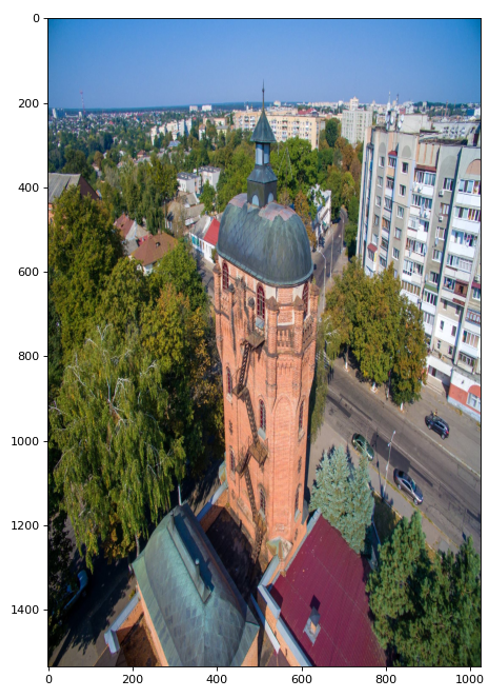 Математичні операції над елементами масиву

 Якщо A і B масиви однакового розміру, то їх можна складати, множити, віднімати, ділити і підносити до ступеня. Ці операції виконуються поелементно, результуючий масив буде збігатися з геометрії з вихідними масивами, а кожен його елемент буде результатом виконання відповідної операції над парою елементів з вихідних масивів:
import numpy as npA = np.array([ [-1., 2., 3.], [4., 5., 6.], [7., 8., 9.] ])B = np.array([ [1., -2., -3.], [7., 8., 9.], [4., 5., 6.], ])
C = A + BD = A - BE = A * BF = A / BG = A ** B
print('+\n', C, '\n')print('-\n', D, '\n')print('*\n', E, '\n')print('/\n', F, '\n')print('**\n', G, '\n')
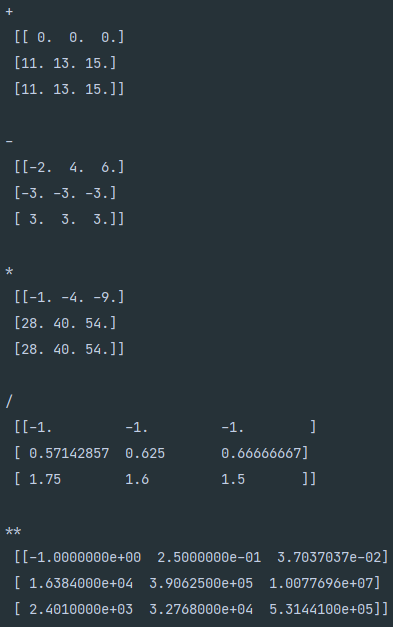 Можна виконати будь-яку операцію з наведених вище над масивом і числом. У цьому випадку операція також виконається над кожним з елементів масиву:
import numpy as npA = np.array([ [-1., 2., 3.], [4., 5., 6.], [7., 8., 9.] ])B = -2.C = A + BD = A - BE = A * BF = A / BG = A ** Bprint('+\n', C, '\n')print('-\n', D, '\n')print('*\n', E, '\n')print('/\n', F, '\n')print('**\n', G, '\n')
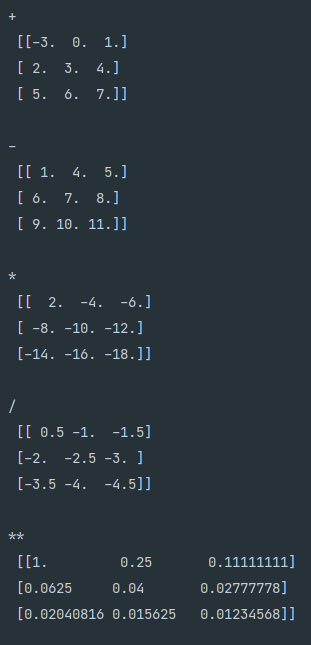 З огляду на те, що багатовимірний масив можна розглядати як плоский масив (перша вісь), елементи якого - масиви (інші осі), можливе виконання розглянутих операцій над масивами A і B в разі, коли геометрія B збігається з геометрією підмассивів A при фіксованому значенні по першій осі . Іншими словами, при збігу в кількості осей і розмірах A[i] і B. 
В цьому випадку кожен з масивів A[i] і B будуть операндами для операцій, визначених над масивами.
import numpy as npA = np.array([ [1., 2., 3.], [4., 5., 6.], [7., 8., 9.] ])B = np.array([-1.1, -1.2, -1.3])C = A.T + BD = A.T - BE = A.T * BF = A.T / BG = A.T ** Bprint('+\n', C, '\n')print('-\n', D, '\n')print('*\n', E, '\n')print('/\n', F, '\n')print('**\n', G, '\n')
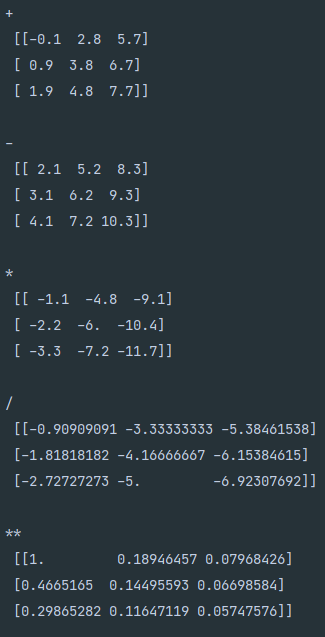 У цьому прикладі масив B піддається операції з кожним рядком масиву A. При необхідності множення/ділення/додавання/ віднімання/піднесення до ступеня підмассивів вздовж іншої осі, необхідно використовувати транспонування, щоб поставити потрібну вісь на місце першої, а потім повернути її на своє місце. 

Приклад з множенням стовпців масиву A на вектор B:
import numpy as npA = np.array([ [1., 2., 3.], [4., 5., 6.], [7., 8., 9.] ])B = np.array([-1.1, -1.2, -1.3])C = (A.T + B).TD = (A.T - B).TE = (A.T * B).TF = (A.T / B).TG = (A.T ** B).Tprint('+\n', C, '\n')print('-\n', D, '\n')print('*\n', E, '\n')print('/\n', F, '\n')print('**\n', G, '\n')
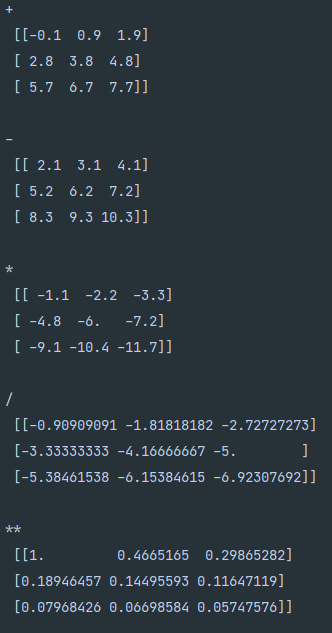 Для більш складних функцій (наприклад, для тригонометричних, експоненти, логарифма, перетворення між градусами і радіанами, модуля, кореня квадратного) в NumPy є реалізація. 

Розглянемо на прикладі експоненти і логарифма: 















З повним списком математичних операцій в NumPy можна ознайомитися за посиланням.
import numpy as npA = np.array([ [1., 2., 3.], [4., 5., 6.], [7., 8., 9.] ])B = np.exp(A)C = np.log(B)print('A', A, '\n')print('B', B, '\n')print('C', C, '\n')
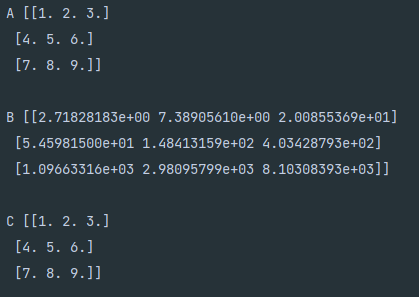 Матричне множення 

Описана вище операція множення масивів виконується поелементно. А при необхідності виконання операцій над масивами  за правилами лінійної алгебри, як над тензорами, можна скористатися методом dot (A, B). 

Залежно від виду операндів, функція виконає: 

якщо аргументи - скаляри (числа), то виконається множення; 
якщо аргументи - вектор (одновимірний масив) і скаляр, то виконається множення масиву на число; 
якщо аргументи - вектори, то виконається скалярне множення (сума поелементний добутків); 
якщо аргументи - тензор (багатовимірний масив) і скаляр, то виконається множення вектора на число; 
якщо аргументи - тензори, то виконається добуток тензорів за останньою віссю першого аргументу і передостанньою - другого; 
якщо аргументи - матриці, то виконається добуток матриць (це окремий випадок добутку тензорів); 
якщо аргументи -  матриця і вектор, то виконається добуток матриці і вектора (це теж окремий випадок добутку тензорів). 

Для виконання операцій повинні збігатися відповідні розміри: для векторів довжини, для тензорів - довжини вздовж осей, за якими буде відбуватися підсумовування поелементних добутків.
Розглянемо приклади зі скалярами і векторами:
Приклад з тензорами. 
Зверніть увагу на те, як змінюється розмір геометрія результуючого масиву:
import numpy as np# скаляриA = 2B = 3print(np.dot(A, B), '\n')# вектор і скалярA = np.array([2., 3., 4.])B = 3print(np.dot(A, B), '\n')# векториA = np.array([2., 3., 4.])B = np.array([-2., 1., -1.])print(np.dot(A, B), '\n')# тензор і скалярA = np.array([ [2., 3., 4.], [5., 6., 7.] ])B = 2print(np.dot(A, B), '\n')
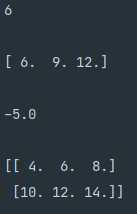 import numpy as np# матриця (тензор 2) і вектор (тензор 1)A = np.ones((5, 6))B = np.ones(6)print('A:', A.shape, '\nB:', B.shape, '\nresult:', np.dot(A, B).shape, '\n\n')# матриця (тензора 2)A = np.ones((5, 6))B = np.ones((6, 7))print('A:', A.shape, '\nB:', B.shape, '\nresult:', np.dot(A, B).shape, '\n\n')# багатомірні тензориA = np.ones((5, 6, 7, 8))B = np.ones((1, 2, 3, 8, 4))print('A:', A.shape, '\nB:', B.shape, '\nresult:', np.dot(A, B).shape, '\n\n')
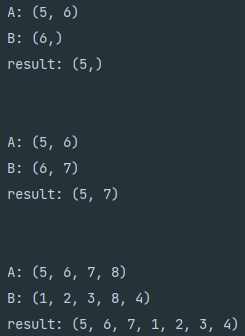 Для виконання добутку тензорів з використанням інших вісей, замість визначених для dot можна скористатися tensordot з явним зазначенням вісей:
import numpy as npA = np.ones((1, 3, 7, 4))B = np.ones((5, 7, 6, 7, 8))print('A:', A.shape, '\nB:', B.shape, '\nresult:', np.tensordot(A, B, [2, 1]).shape, '\n\n')
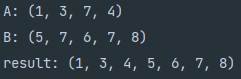 Агрегатори 

Агрегатори - це методи NumPy дозволяють замінювати дані інтегральними характеристиками вздовж деяких вісей. Наприклад, можна порахувати середнє значення, максимальне, мінімальне, варіацію або ще якусь характеристику вздовж будь-якої вісі або вісей і сформувати з цих даних новий масив. Форма нового масиву буде містити всі вісі вихідного масиву, крім тих, вздовж яких підраховується агрегатор. 
Для прикладу, сформуємо масив з випадковими значеннями. Потім знайдемо мінімальне, максимальне і середнє значення в його стовпчиках:
import numpy as npA = np.random.rand(4, 5)
print('A\n', A, '\n')
print('min\n', np.min(A, 0), '\n')
print('max\n', np.max(A, 0), '\n')
print('mean\n', np.mean(A, 0), '\n')
print('average\n', np.average(A, 0), '\n')
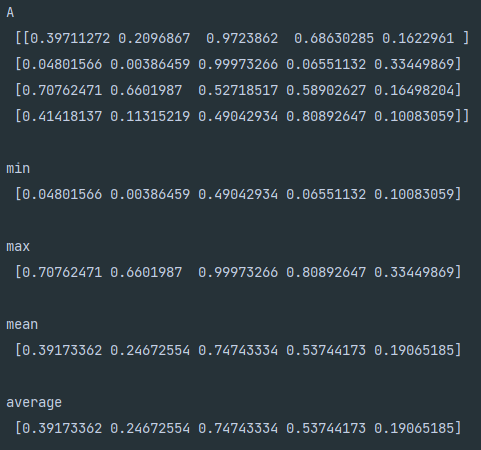 При такому використанні mean і average виглядають синонімами. Але ці функції мають різним набором додаткових параметрів. 
У них різні можливості по маскуванню і «зважуванню» даних, що усереднюються. 
Підрахуємо інтегральні характеристики і по декількох вісях: 











Список агрегаторів виглядає приблизно так: 
сума: sum і nansum - варіант коректно працює з nan;
добуток: prod і nanprod; 
середнє і математичне очікування: average і mean (nanmean), nanaverage  - немає;
медіана: median і nanmedian; 
перцентиль: percentile і nanpercentile; 
варіація: var і nanvar; 
стандартне відхилення (квадратний корінь з варіації): std і nanstd;
мінімальне значення: min і nanmin; 
максимальне значення: max і nanmax; 
індекс елемента, що має мінімальне значення: argmin і nanargmin; 
індекс елемента, що має максимальне значення: argmax і nanargmax.
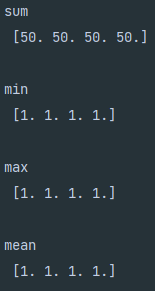 import numpy as npA = np.ones((10, 4, 5))
print('sum\n', np.sum(A, (0, 2)), '\n')
print('min\n', np.min(A, (0, 2)), '\n')
print('max\n', np.max(A, (0, 2)), '\n')
print('mean\n', np.mean(A, (0, 2)), '\n')
В цьому прикладі розглянута ще одна інтегральна характеристика sum - сума.
У разі використання argmin і argmax (відповідно, і nanargmin, і nanargmax) необхідно вказувати одну вісь, вздовж якої буде обчислюватись характеристика. 

Якщо не вказати вісі, то за замовчуванням всі розглянуті характеристики обчислюються по всьому масиву. В цьому випадку argmin і argmax теж коректно відпрацюють і знайдуть індекс максимального або мінімального елемента так, немов би всі дані в масиві витягнуті уздовж однієї вісі командою ravel(). 

Ще слід зазначити, методи агрегації визначені не тільки як методи модуля NumPy, але і для самих масивів: 

np.aggregator(A, axes)      еквівалентно строці    A.aggregator(axes),    де в якості aggregator мається на увазі одна з розглянутих вище функцій, а в якості axes - індекси вісей.
import numpy as npA = np.ones((10, 4, 5))print('sum\n', A.sum((0, 2)), '\n')print('min\n', A.min((0, 2)), '\n')print('max\n', A.max((0, 2)), '\n')print('mean\n', A.mean((0, 2)), '\n')
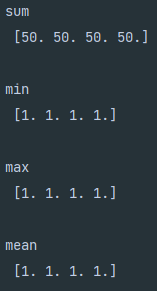 Побудуємо алгоритм лінійної низькочастотної фільтрації зображення 

Для початку завантажимо зашумлене зображення.
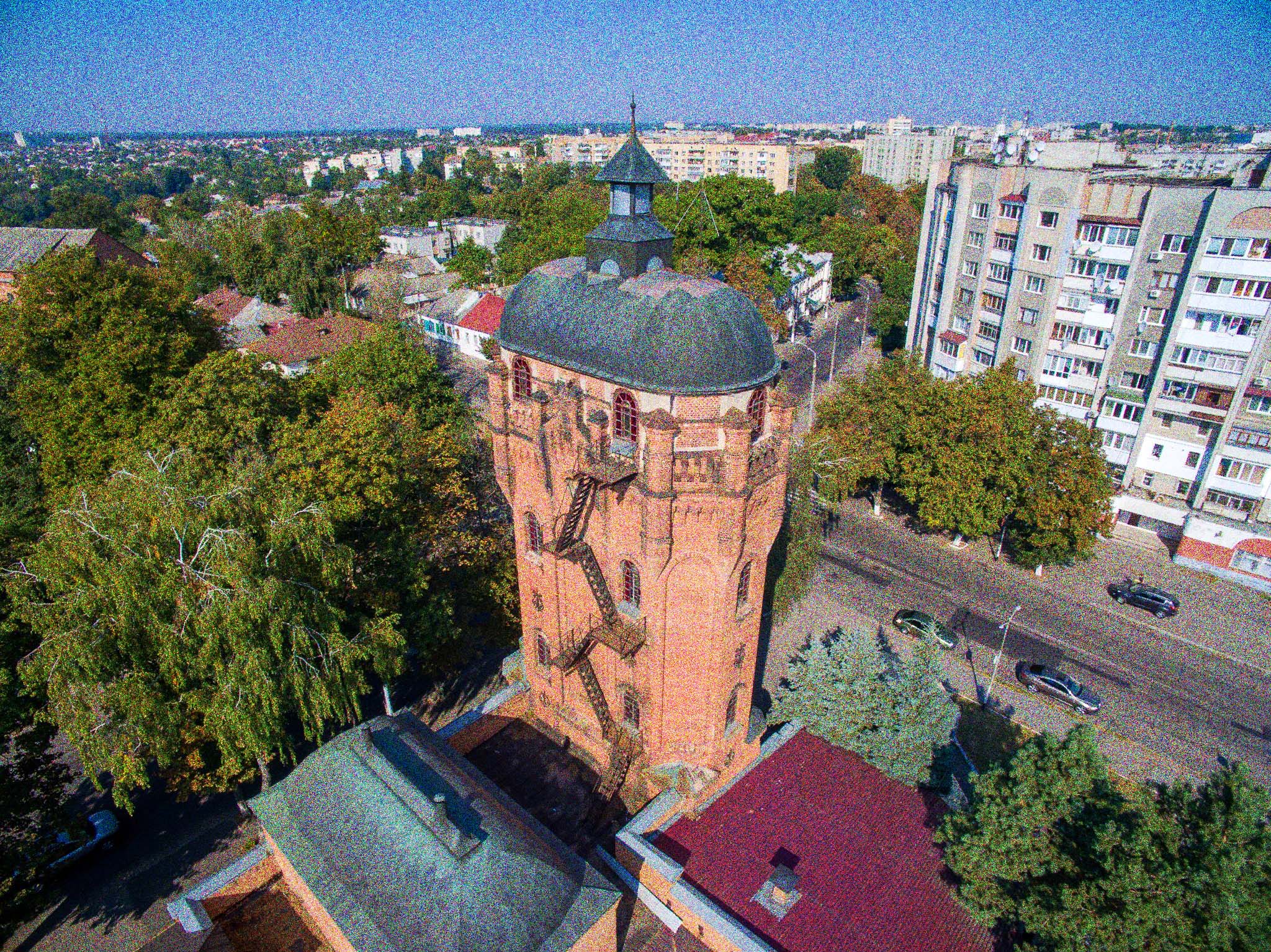 Фільтрувати зображення будемо з використанням фільтра  Гаусса. Але замість виконання згортки безпосередньо (з ітеруванням), застосуємо зважене усереднення зрізів зображення, зсунутих один відносно одного 






Застосуємо цю функцію до нашого зображення однин раз, потім два і три:
def smooth(I):    J = I.copy()    J[1:-1] = (J[1:-1] // 2 + J[:-2] // 4 + J[2:] // 4)    J[:, 1:-1] = (J[:, 1:-1] // 2 + J[:, :-2] // 4 + J[:, 2:] // 4)    return J
import numpy as npimport cv2def smooth(I):    J = I.copy()    J[1:-1] = (J[1:-1] // 2 + J[:-2] // 4 + J[2:] // 4)    J[:, 1:-1] = (J[:, 1:-1] // 2 + J[:, :-2] // 4 + J[:, 2:] // 4)    return JI_noise = cv2.imread('tower_ng30.jpg')I_denoise_1 = smooth(I_noise)I_denoise_2 = smooth(I_denoise_1)I_denoise_3 = smooth(I_denoise_2)cv2.imwrite('./output-images/tower_ng30_1.jpg', I_denoise_1)cv2.imwrite('./output-images/tower_ng30_2.jpg', I_denoise_2)cv2.imwrite('./output-images/tower_ng30_3.jpg', I_denoise_3)
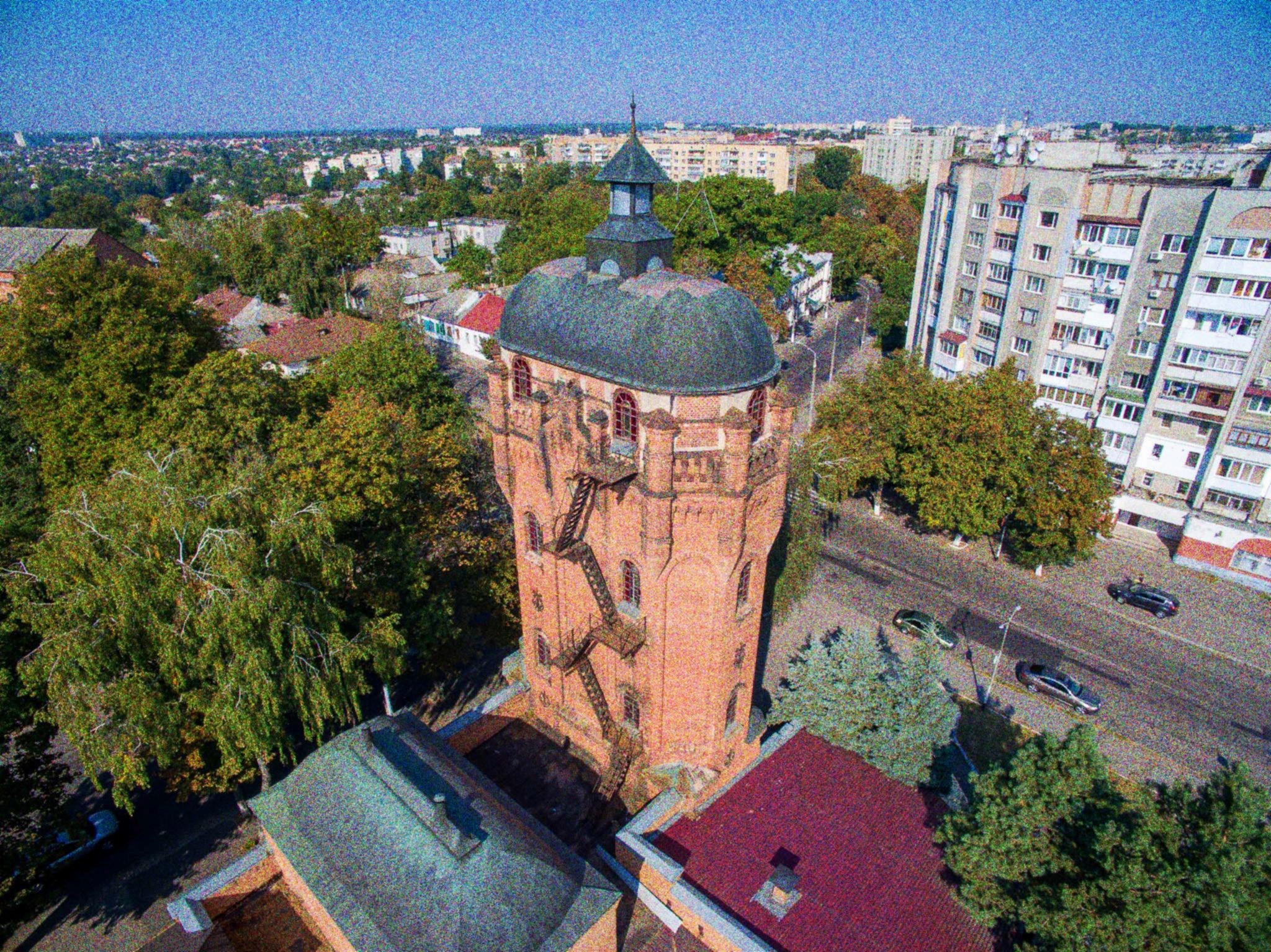 Фільтр, застосований
один раз
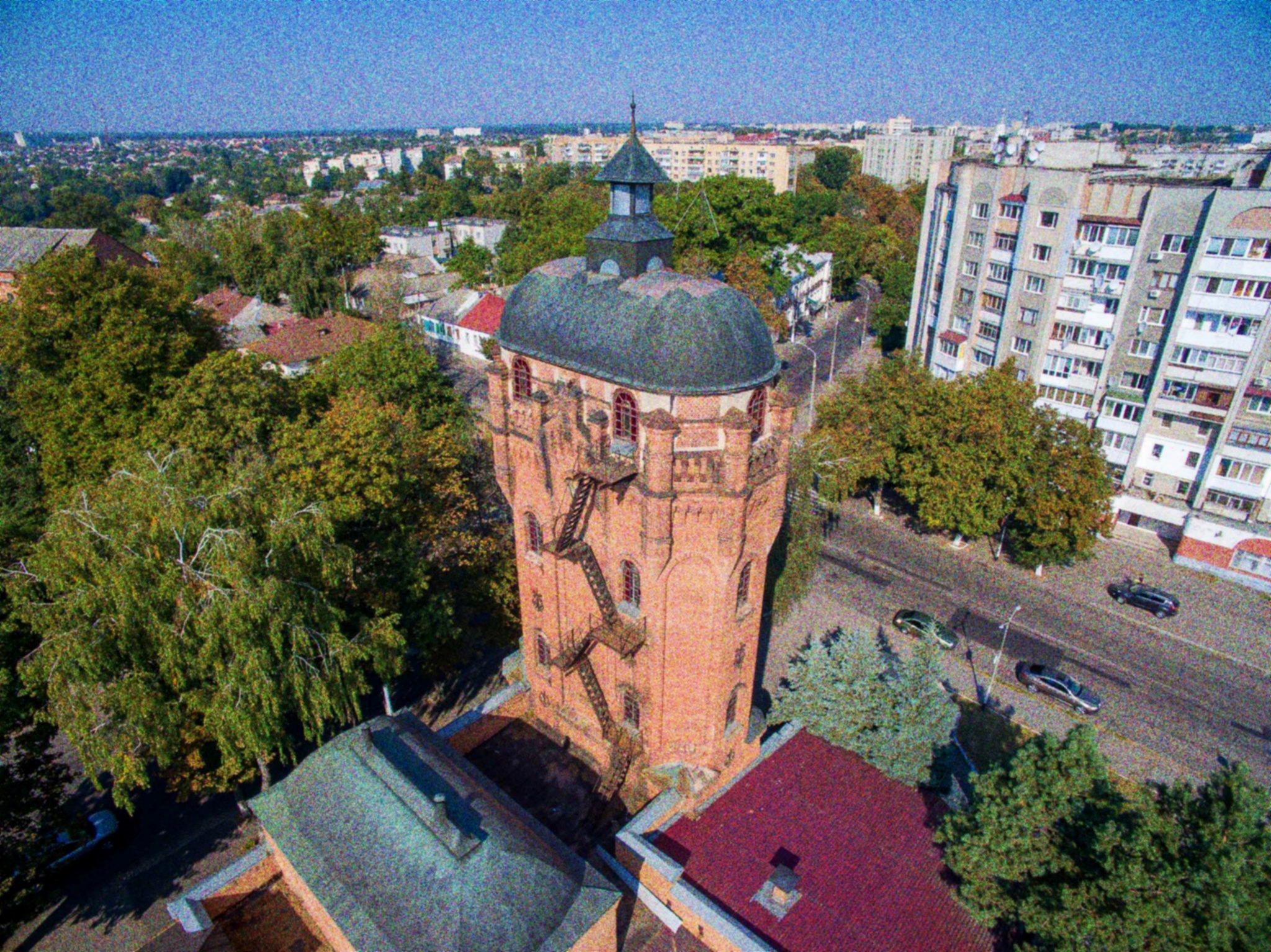 Фільтр, застосований
два рази
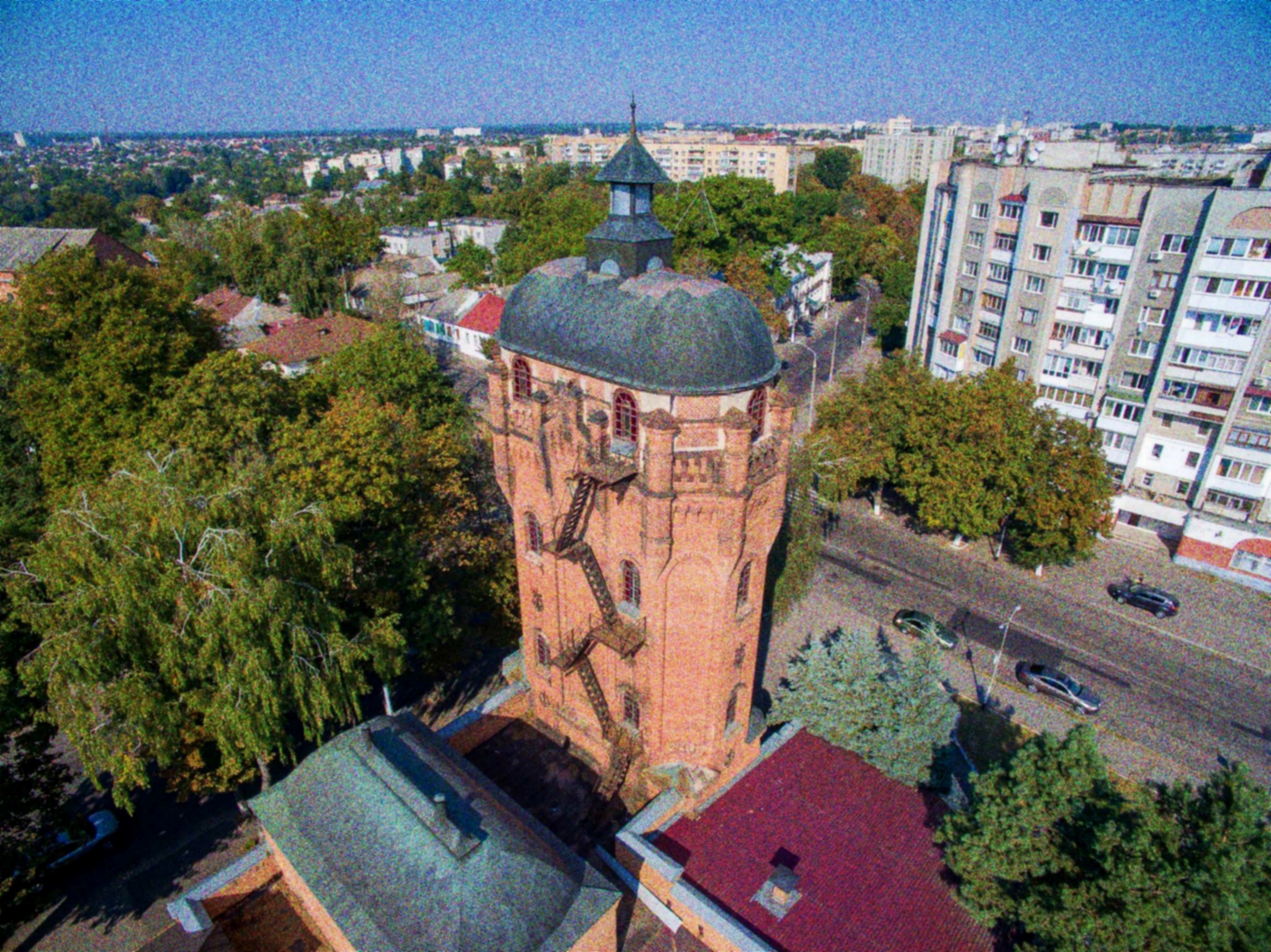 Фільтр, застосований
три рази
Видно, що з підвищенням кількості проходів фільтра знижується рівень шуму. Але при цьому знижується і чіткість зображення. 
Це відома проблема лінійних фільтрів. Але цей метод «знешумлення» зображення не претендує на оптимальність: це лише демонстрація можливостей NumPy реалізації згортки без ітерацій. 
Тепер спробуємо, згортки з ядрами яких еквівалентна наша фільтрація. Для цього піддамо аналогічним перетворенням одиночний одиничний імпульс і визуалізуємо її. Насправді імпульс буде не одиночним, а рівним за амплітудою 255, так як саме змішування оптимізовано під цілочисельні дані. Але це не заважає оцінити загальний вид ядер:
import numpy as npimport cv2from matplotlib import pyplot as pltdef smooth(I):    J = I.copy()    J[1:-1] = (J[1:-1] // 2 + J[:-2] // 4 + J[2:] // 4)    J[:, 1:-1] = (J[:, 1:-1] // 2 + J[:, :-2] // 4 + J[:, 2:] // 4)    return JM = np.zeros((11, 11))M[5, 5] = 255M1 = smooth(M)M2 = smooth(M1)M3 = smooth(M2)flg = plt.figure(num=None, figsize=(10, 10), dpi=80, facecolor='w', edgecolor='k')plt.subplot(1, 3, 1)plt.imshow(M1)plt.subplot(1, 3, 2)plt.imshow(M2)plt.subplot(1, 3, 3)plt.imshow(M3)plt.show()flg.savefig('./output-images/ext-7.jpg')
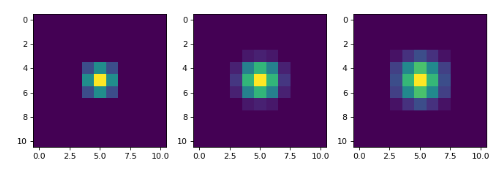 Інтерполяції для imshow/matshow 

Цей приклад відображає різницю між методами інтерполяції для imshow() та matshow().
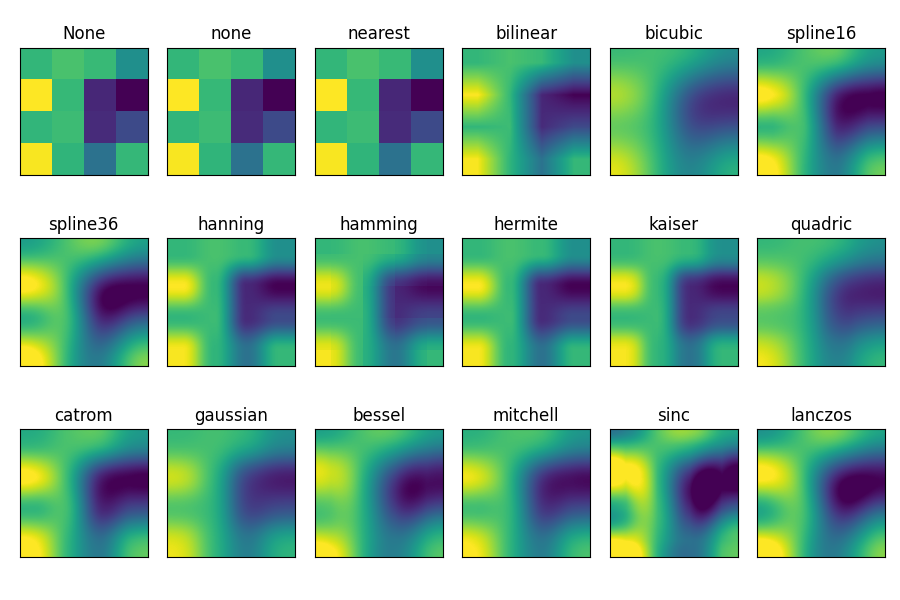 import matplotlib.pyplot as pltimport numpy as npmethods = [None, 'none', 'nearest', 'bilinear', 'bicubic', 'spline16',           'spline36', 'hanning', 'hamming', 'hermite', 'kaiser', 'quadric',           'catrom', 'gaussian', 'bessel', 'mitchell', 'sinc', 'lanczos']np.random.seed(19680801)grid = np.random.rand(4, 4)fig, axs = plt.subplots(nrows=3, ncols=6, figsize=(9, 6),                        subplot_kw={'xticks': [], 'yticks': []})for ax, interp_method in zip(axs.flat, methods):    ax.imshow(grid, interpolation=interp_method, cmap='viridis')    ax.set_title(str(interp_method))plt.tight_layout()plt.show()
SciPy
Бібліотека SciPy залежить від NumPy, яка забезпечує зручну і швидку маніпуляцію з N-мірними масивами. 
Бібліотека SciPy створена для роботи з масивами NumPy і надає безліч зручних і ефективних чисельних методів, таких як процедури чисельної інтеграції та оптимізації. Разом вони працюють на всіх популярних операційних системах, швидко встановлюються і є безкоштовними. NumPy і SciPy прості у використанні, але досить потужні, тому використовуються провідними світовими вченими і інженерами. 
SciPy Sub-пакети 
SciPy складається з підпакетів, що охоплюють різні галузі наукових обчислень. Вони узагальнені в наступній таблиці:
Структура даних

Базова структура даних, яка використовується SciPy, являє собою багатовимірний масив, що надається модулем NumPy. 
NumPy надає деякі функції для лінійної алгебри, перетворень Фур'є і генерації випадкових чисел, але загальні функції еквівалентні у SciPy.
Встановлення:
Традиційно – або в пакеті з Anaconda або самостійно через pip
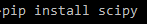 SciPy Constants Package 
Пакет scipy.constants надає різні константи. Для їх використання потрібно їх імпортувати. 





Список констант є неймовірно великим https://docs.scipy.org/doc/scipy/reference/constants.html   і включає в себе математичні та фізичні константи, одиниці вимірювання та багато іншого.

Запам’ятати  все це трохи складно. Найпростіший спосіб дізнатися, яка клавіша для якої функції - це метод scipy.constants.find().
import scipyimport mathfrom scipy.constants import piprint(f"sciPy - pi = {scipy.constants.pi:.16f}")print(f"math - pi = {math.pi:.16f}")
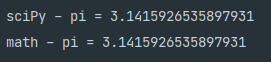 import scipy.constantsres = scipy.constants.physical_constants["Avogadro constant"]print(res)
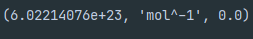 Інтегрування
Чисельне інтегрування іноді називають квадратурних, звідси і назва quad(). Зазвичай це вибір за замовчуванням для виконання одиночних інтегралів функції f(x) в заданому фіксованому діапазоні від a до b. 
Одинарний інтеграл. Загальна форма quad - це scipy.integrate.quad(f, a, b), де «f» - це ім'я інтегрованої функції. Беручи до уваги, що «a» і «b» є нижньою і верхньою межами відповідно.
Розглянемо приклад функції Гаусса, інтегрованої в діапазоні від 0 до 1. 




Подвійний інтеграл. Загальна форма dblquad - це scipy.integrate.dblquad(func, a, b, gfun, hfun). Де func - це ім'я інтегрованої функції, a і b - це нижній і верхній межі змінної x відповідно, а gfun і hfun - це імена функцій, які визначають нижню і верхню межі змінної у.
import scipy.integratefrom numpy import expf= lambda x:exp(-x**2)i = scipy.integrate.quad(f, 0, 1)print(i)
Функція quad повертає два значення, в яких перше число є значенням інтеграла, а друге значення є оцінкою абсолютної похибки в значенні інтеграла.
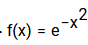 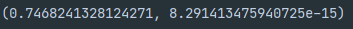 import scipy.integratefrom math import sqrtf = lambda x, y : 16*x*yg = lambda x : 0h = lambda y : sqrt(1-4*y**2)i = scipy.integrate.dblquad(f, 0, 0.5, g, h)print(i)
Функції f, g і h, визначено використовуючи лямбда-вирази. Зверніть увагу, що навіть якщо g і h є константами, як вони можуть бути в багатьох випадках, вони повинні бути визначені як функції - як ми зробили тут для нижньої межі.
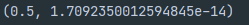 Інтерполяція
Інтерполяція - це процес знаходження значення між двома точками на лінії або кривій. Інтерполяція, корисна не тільки в статистиці, а й в науці, бізнесі або при необхідності прогнозування значень, що потрапляють в дві існуючі точки даних.
Інтерполяція виконується за допомогою пакета scipy.interpolate
Для початку підготуємо дані





1-D Інтерполяція 
Клас interp1d в scipy.interpolate - це зручний метод для створення функції на основі фіксованих точок даних, яка може бути оцінена в будь-якому місці області даних, з використанням лінійної інтерполяції. Використовуючи наведені вище дані, створимо інтерполяційну функцію і намалюємо новий інтерпольований графік.
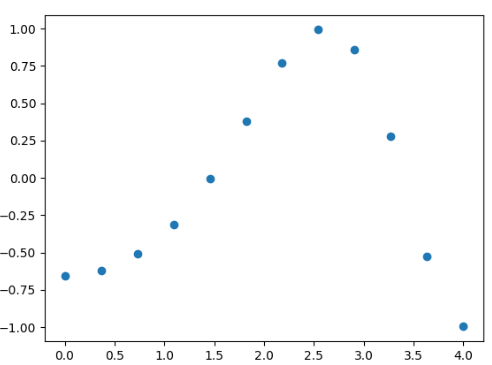 import numpy as npimport matplotlib.pyplot as pltx = np.linspace(0, 4, 12)y = np.cos(x**2/3+4)plt.plot(x, y, "o")plt.show()
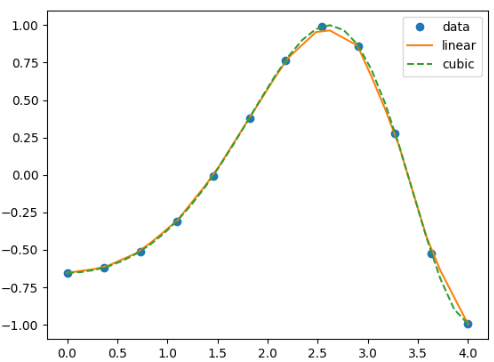 from scipy import interpolateimport numpy as npimport matplotlib.pyplot as pltx = np.linspace(0, 4, 12)y = np.cos(x**2/3+4)f1 = interpolate.interp1d(x, y, kind = 'linear')f2 = interpolate.interp1d(x, y, kind = 'cubic')xnew = np.linspace(0, 4, 30)plt.plot(x, y, 'o', xnew, f1(xnew), '-', xnew, f2(xnew), '--')plt.legend(['data', 'linear', 'cubic',], loc = 'best')plt.show()
Сплайни
 Щоб намалювати плавні криві через точки даних, розробники колись використовували тонкі гнучкі смужки з дерева, твердої гуми, металу або пластику, що називались механічними сплайнами. Щоб використовувати механічний сплайн, штирі поміщалися в правильних точках вздовж кривої в проекті, а потім сплайн згинався так, щоб він стосувався кожного з цих штифтів. Зрозуміло, що при такій конструкції сплайн інтерполює криву на цих точках. Точки, де розташовані штифти, називаються вузлами. Це дає змогу змінити форму кривої, яка визначається сплайном, відрегулювати розташування вузлів.
Одновимірний згладжуючий сплайн відповідає заданому набору точок даних. Клас UnivariateSpline в scipy.interpolate - це зручний метод для створення функції на основі класу фіксованих точок даних – 
scipy.interpolate.UnivariateSpline (x, y, w = None, bbox = [None, None], k = 3, s). = Ні, ext = 0, check_finite = False).
Детальніше про параметри одновимірного сплайна можна прочитати за посиланням
import numpy as npimport matplotlib.pyplot as pltfrom scipy.interpolate import UnivariateSpline
x = np.linspace(-3, 3, 50)y = np.exp(-x**2) + 0.1 * np.random.randn(50)plt.plot(x, y, 'ro', ms = 5)  #червоні точки - початкові дані
# Використовуємо значення за замовчуванням для параметра зглажування.spl = UnivariateSpline(x, y)xs = np.linspace(-3, 3, 1000)plt.plot(xs, spl(xs), 'g', lw = 3) #зелений графік - не дуже вдалий
# Вручну змінюємо величину згладжування.spl.set_smoothing_factor(0.5)plt.plot(xs, spl(xs), 'b', lw = 3) #синій графік - вже кращеplt.show()
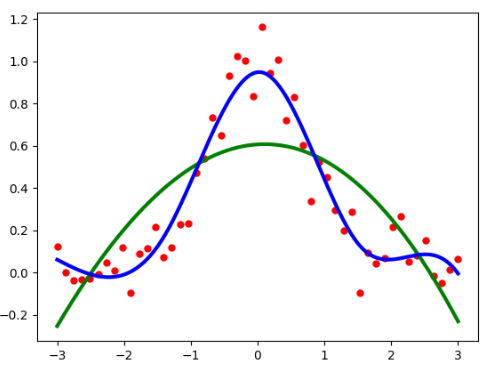 Лінійна алгебра в SciPy - Linalg 
SciPy побудований з використанням оптимізованих бібліотек ATLAS LAPACK і BLAS. Це відкриває дуже швидкі можливості для розрахунків лінійної алгебри. Всі ці процедури лінійної алгебри очікують об'єкт, який може бути перетворений в двовимірний масив. Результатом цих підпрограм також є двовимірний масив. 
SciPy.linalg проти NumPy.linalg 
Scipy.linalg містить всі функції, які є в numpy.linalg. Крім того, scipy.linalg також має деякі інші розширені функції, яких немає в numpy.linalg. Інша перевага використання scipy.linalg перед numpy.linalg полягає в тому, що він завжди компілюється з підтримкою BLAS/LAPACK, а для NumPy це необов'язково. Тому версія SciPy може працювати швидше в залежності від того, як було встановлено NumPy.
Лінійні рівняння
 Функція scipy.linalg.solve вирішує лінійне рівняння a*x + b*y = Z для невідомих значень x, y. 
Приклад рішення системи рівняннь.
   x + 2y + 3z = 4 
 2x + 1y - 2z = 3 
 3x + 2y - 1z = 9
import numpy as npfrom scipy import linalg
a = [[1, 2, -3],       [2, 1, 2],       [3, -2, -1]]
b = [4, 3, 9]x = linalg.solve(a, b)print(x)print(np.dot(a, x))
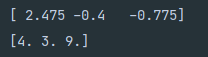 Виконаємо перевірку, помножимо матрицю коефіцієнтів на отриманий стовпець рішень. Даний добуток має виявитися рівним стовпчику b:
Дякую за увагу!